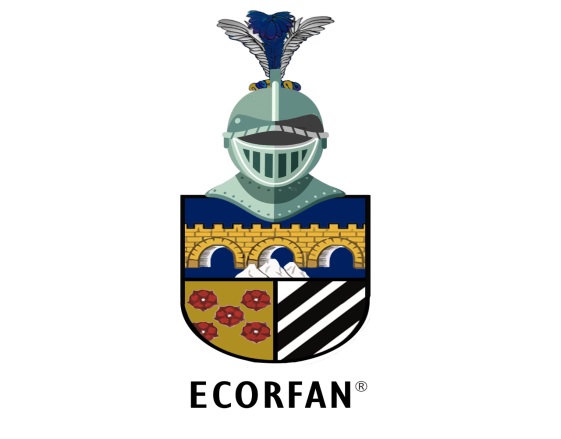 ECORFAN® No- International -Congress or Colloquim
Thematic
Title
Line Research
ECORFAN®
Apellidos (EN MAYUSCULAS), Nombre de 1er Autor†*, Apellidos (EN MAYUSCULAS), Nombre de 2do Autor, Apellidos (EN MAYUSCULAS), Nombre de 3er Autor y Apellidos (EN MAYUSCULAS), Nombre de 4to Autor

ID 1er autor: (ORC ID - Researcher ID Thomson, arXiv Author ID - PubMed Autor ID - Open ID) y CVU 1er autor: (Becario-PNPC o SNI-CONACYT) (No.10 Times New Roman)
 
ID 2do autor: (ORC ID - Researcher ID Thomson, arXiv Author ID - PubMed Autor ID - Open ID) y CVU 2do autor: (Becario-PNPC o SNI-CONACYT) (No.10 Times New Roman)
 
ID 3er autor: (ORC ID - Researcher ID Thomson, arXiv Author ID - PubMed Autor ID - Open ID) y CVU 3er autor: (Becario-PNPC o SNI-CONACYT) (No.10 Times New Roman)
 
ID 4to autor: (ORC ID - Researcher ID Thomson, arXiv Author ID - PubMed Autor ID - Open ID) y CVU 4to autor: (Becario-PNPC o SNI-CONACYT) (No.10 Times New Roman)
 
Institución de Afiliación del Autor incluyendo dependencia (en Times New Roman No.10)

Correo institucional (Times New Roman No.10)
Month-Year
Introduction
Methodology 
Results 
Annexes 
Conclusions 
References
Acknowledgements
© (Year) Rights Reserved | ECORFAN,S.C. (ECORFAN®-Mexico-Bolivia-Spain-Ecuador-Cameroon-Colombia-Salvador-Guatemala-Nicaragua-Peru-Paraguay-Democratic Republic of Congo-Taiwan)